Study like a girl
An analysis of the constraints and facilitators to female sport management majors
Erin Morris, Ryan Vooris, and Tara Mahoney
COSMA Conference
February 8, 2019
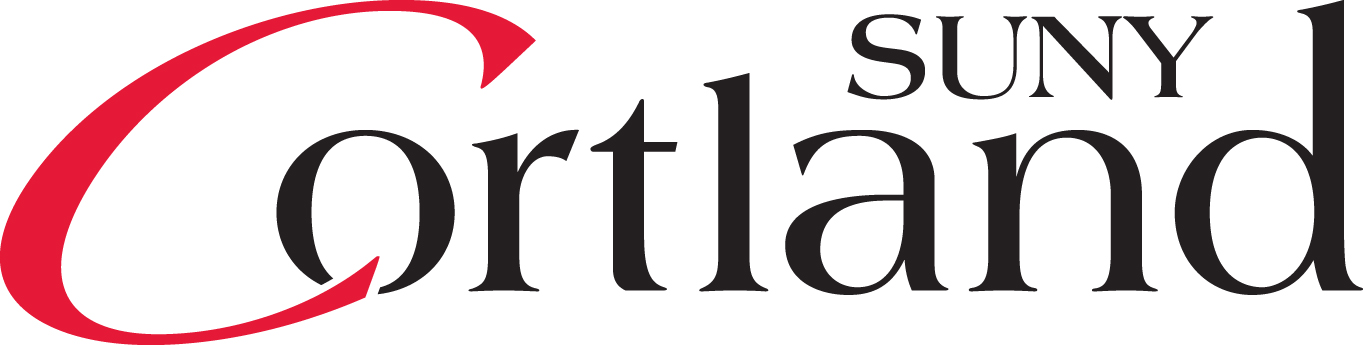 Women in Sport Management
56% of College students are female (National Center for Educational Statistics, 2017)
25% of Sport Management majors at many institutions are female (Chen et al., 2013)
46.8% of US workforce is female (United States Department of Labor, 2017)
27-39% of front office/team administration positions are held by women in the MLB, NBA, NFL (Lapchick, 2017 & 2018)
[Speaker Notes: 20 to 25% number is pretty consistent when you go back in the lit.]
Female Sport Management students
Discovery major (Harris et al., 2014)
Often athletes (Chen et al, 2013; Hancock & Greenwell, 2013)
Aware of male dominated nature of major and industry (Harris et al, 2014; Harris et al., 2015)
Need for coping mechanisms for minority status
Taking leadership positions in group work, enhancing sport knowledge, faculty mentors (Harris et al., 2014)
Deal with negative gender stereotypes such as that women know less than men about sports (Harris et al., 2015)
Feel like they have to work harder to overcome gender discrimination (Harris et al., 2015)
Chilly Climate
Subtle differences in how women are treated in the classroom (Hall & Sandler, 1982)
female students being called on less frequently
faculty making less eye contact with female students
female students receiving less praise and assistance than male students
male students not trusting female students to complete group work adequately
More pronounced in male dominated majors (Harris et al., 2014)
Can impact female students’ self-confidence and choice of major (Sandler, 2005)
Purpose Statement
The purpose of this study was to gain a better understanding of female students’ experiences within the sport management major by talking directly with female students in controlled focus groups
Methods
20.1% of students in this sport management department are female
15 participants
13 undergraduate, 2 master’s students
Semi-structured focus group interviews
3 focus groups with 3-6 participants per group, with each about 45 minutes to an hour
Inductive Coding
Individually by all 3 authors
Authors discussed similarities and differences until agreement on 3 main themes and subthemes
Themes: Overcoming Barriers, Understanding Reality, Networking
[Speaker Notes: Say something about the questions? Lengith]
Themes and Subthemes
Overcoming Barrier
Interacting with others
Joining the conversation
Using minority status to an advantage
Going above and beyond
Understanding Reality
Gender dynamic of major and field
Workplace dynamics
Networking
Traditional networking
Female centric networking
Networking with male peers
Women in sport management club
Overcoming Barriers
Rarely discussed barriers but talked about mechanisms to help them succeed
Interacting with others
“I did not talk. I took [sport] videography as my first sport management class ever, and I was petrified because I was, literally, the only girl. I didn't speak two words. Then, Foundations [of Sport Management], and I talked a little bit more. I made some connections with the guys in the class, which helped. I'm still friends with some of them up til now.”
Gain confidence over time and with familiarity with classmates
“But it's funny, when you're the only two that don't know each other.  You're best friends instantly.”
Women used each-other as support systems
[Speaker Notes: Chilly climate said minority status could hurt self confidence, these students gained confidence by getting to know their peers]
Overcoming Barriers
Joining the conversation
“I always scroll through it [ESPN App] in the morning, right before I go to class.”
“I have an [fantasy football] account, but I don't really stay on top of it, but whenever they talk about it, I'm like, ‘Yeah, I have an account.’ Like, I never play.”
Using minority status as an advantage
“I think the name thing is important because it’s easier to remember one girl’s name than 30 guys’ names. That might be the one name in their head so they’re gonna keep calling on you.”
“I feel like sometimes it’s almost an advantage to be a female because you do stand out. Right now, I’m shadowing to be an event manager for [athletics event director] and she wants a girl. She wants to have one girl in her event managers. Sometimes it’s almost an advantage.”
Contradicts chilly climate
[Speaker Notes: The women had coping mechanisms to ensure they could participate in social conversations with their male peers even when they would not otherwise have the knowledge to do so – sports apps were a popular way of doing this
Women get called on more then men  - opposite of chilly climate – women are better students, sitting near the front of the classroom, and “the female perception”]
Overcoming Barriers
Going above and beyond
Work harder than their male peers, taking leadership positions
“Sometimes, I just volunteer myself to do it because I’m afraid they’re going to mess it up.” 
“I just found myself getting a lot of experience on my own. Because I know I just have to set myself apart, because there are so many men, so I’ve just been trying to build my resume as much as I can.”
[Speaker Notes: Harris Et al – taking leadership as a coping mechanism]
Understanding of Reality
Understood field as highly gendered and the implications of that
Gender dynamic of the major and the field
“Before I came to the major, people at home were like, ‘Oh, you’re gonna be a Sport Management major? You don’t know anything about sports.’ I’m like, ‘I don’t really watch sports that much, but it’s sports business.’ It’s totally different from what everyone thinks they are gonna be here.”
Chilly climate perception that women don’t know enough about sports
Workplace dynamics
“It stinks to be the only girl and have all that work put on you but then, once you do it, you're the one with the experience. So, they can say, ‘Yeah, I got a 90 on that paper.’ But they didn't do it, so now, two years down the line they're gonna have to do that paper by themselves and they don't know how because we did it for them. I'm getting the experience and they're not. Stinks for them.”
“I feel like we kind of just need to get used to it too because, when we enter into the field, it's mostly going to be males. We might have to do all the work anyway.”
Contradicts chilly climate
[Speaker Notes: Chilly climate – those around the students believe they don’t know enough about sports/watch enough sports to make a good sport manager. Knew they were going to be one of the few but maybe not how few
Chilly climate – male students don’t trust women – in this, women bear the brunt of the group work]
Networking
While networking helps some participants overcome barriers, and was an aspect of living the reality of the gendered nature of sport management, it was also a significant, reoccurring facet of the discussion that took multiple forms  
Traditional Networking
“My strategy is definitely to network and put myself in positions where, whether I'm in a male-dominated space or female dominated space, just to put myself in that environment and hopefully succeed.” 
“I reached out to [female alumni] and she's definitely helped me a lot, just with advice and I shadowed her a couple times over winter break, so I think having someone in the field, who's also an alumni would really help.”
[Speaker Notes: Harris et al., mentors as coping mechanisms – but in this study also ways to prepare themselves for future careers]
Networking
Female-centric networking
“With those small groups of girls that are in your class, I know we become really close because we went on a study abroad together. Some of my other friends I’ve met and become really close with just in my classes. It’s easier to make a connection and have someone to work with because you’re the only two, so you form a bond.”
Networking with male peers
“Even though you're the only girl, make connections with the guys in the class. Because you're in every class with them, they are very beneficial. If they do have a good work ethic, and they can help with what you’re working on.”
[Speaker Notes: Other female students provided support, friendship, and future career networks
Figuring out which guys made good partners/group mates eased the group work pressures. Also getting to know their male classmates made them more comfortable in class]
Networking
Women in sport management club
“I feel like talks like these help a lot. I kind of wish it was a club like Women in Sports, so we could discuss stuff like that.”
“It would be cool if that did happen, then there is a familiar face walking into your class. Okay, she was there, she seems nice. If not, you're walking in with nothing with everybody else.” 
If you did a Freshman and a Senior then, by the time the Freshman is a Senior, the person that they were mentored with is going to be four years out in the field now. That's still the same mentorship that could help you, and now you have a longer connection. You've been friends for four years.
Organized facilitator of female-centric networking – help with coping mechanism, understanding the reality of the field, and networking for success
Advantages of same-sex mentor pairing (Avery, Tonidandel, and Phillips, 2008; Morris, Arthur-Banning, & McDowell, 2014)
Limitations
Self-selecting sample. These students may be the exceptions. Others may feel the opposite but did not feel comfortable participating or want to spend the time required for a focus group. 
Some of the themes may apply to all students (male or female).
Sample draws from a school with a Department of Sport Management. Majors at other schools may have difference experiences, because of the department or school (i.e. business, education, recreation, etc.).
implications
Women in sport management club and/or peer mentorship program
Gender of guest speakers
Group make-up in group projects
Questions/Comments?